Приложение 1
КАРТА БЛИЖАЙШЕГО ОКРУЖЕНИЯ МАДОУ ДЕТСКИЙ САД АЛЁНУШКА
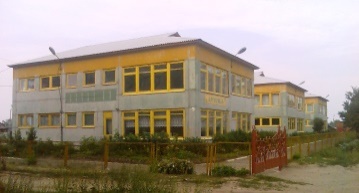 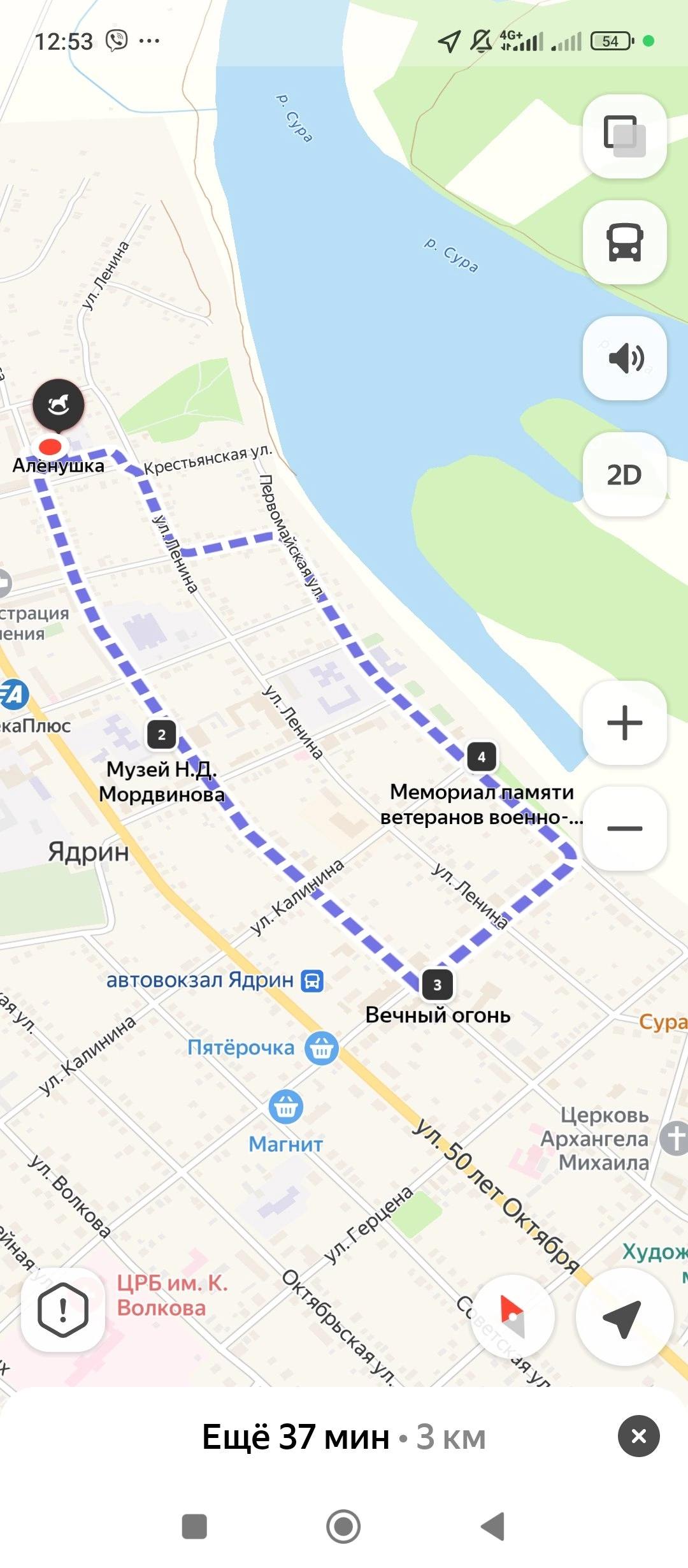 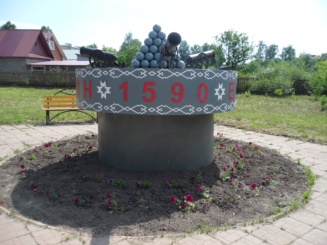 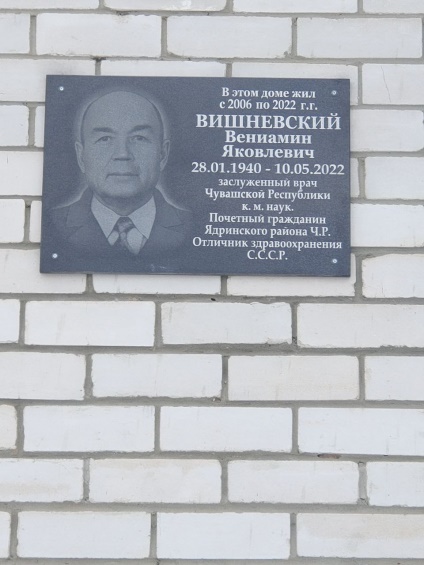 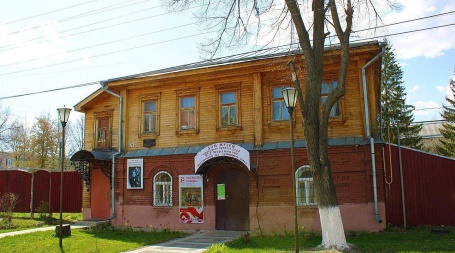 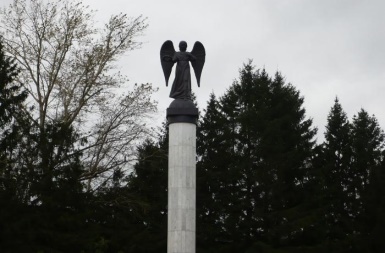 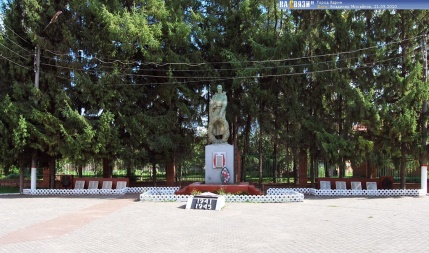 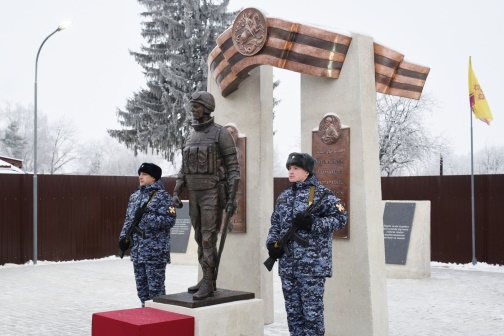 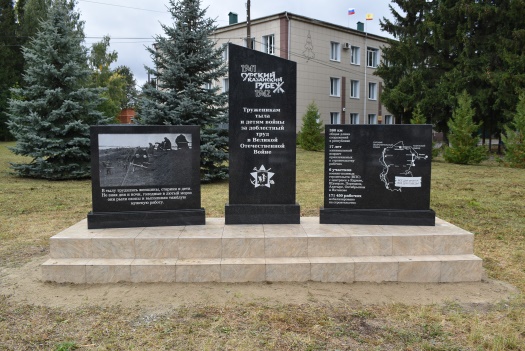 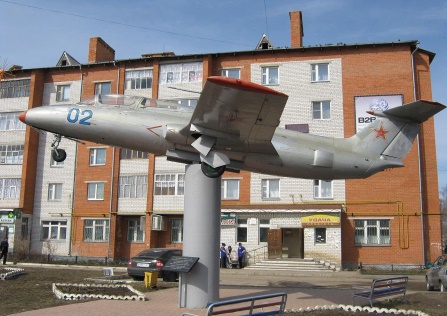